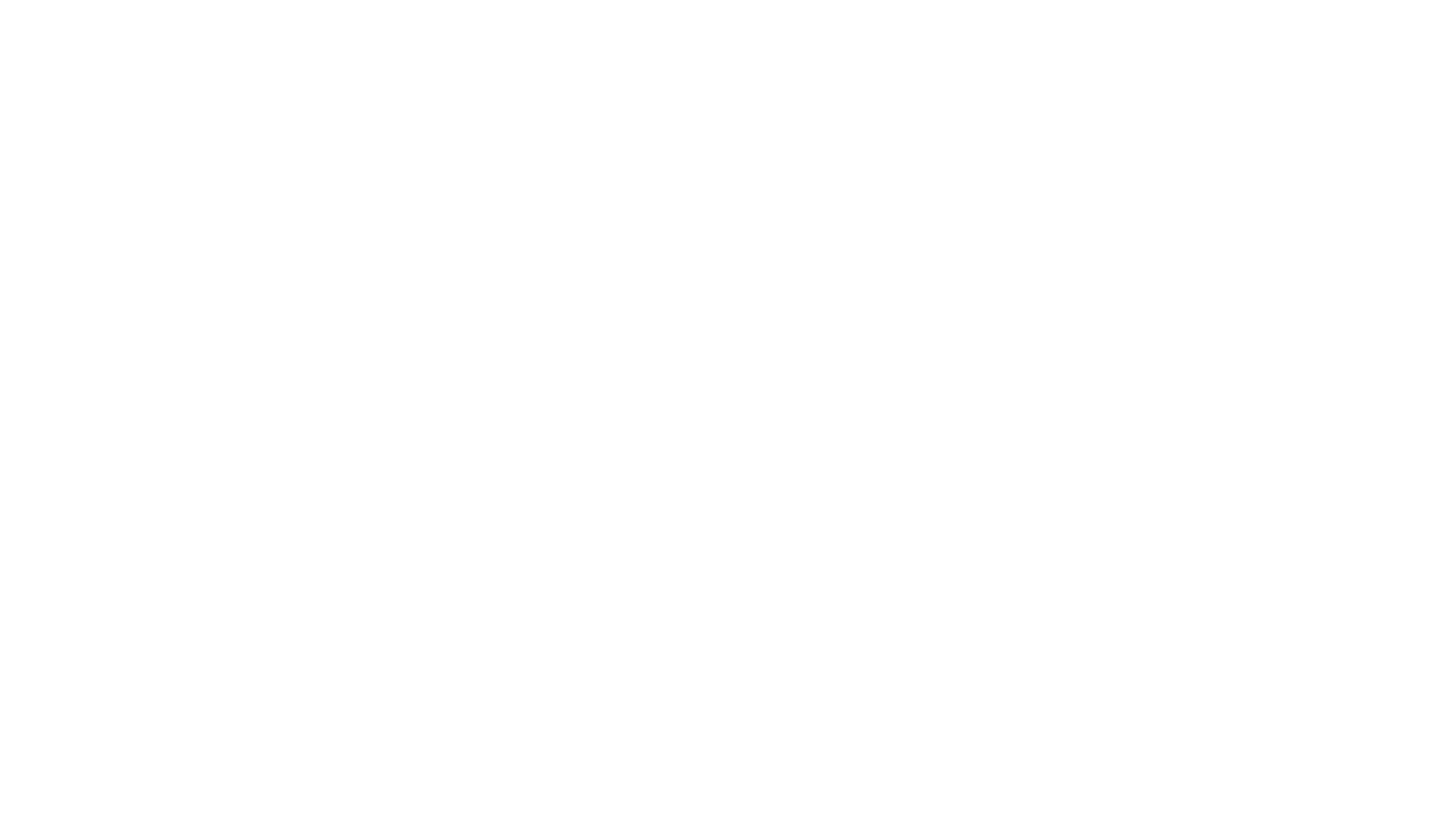 Stand 1
1.9 -  Debate the ethical and sustainability issues that arise from their consumption of goods and services and evaluate how they can contribute to sustainable development through consumer behaviour
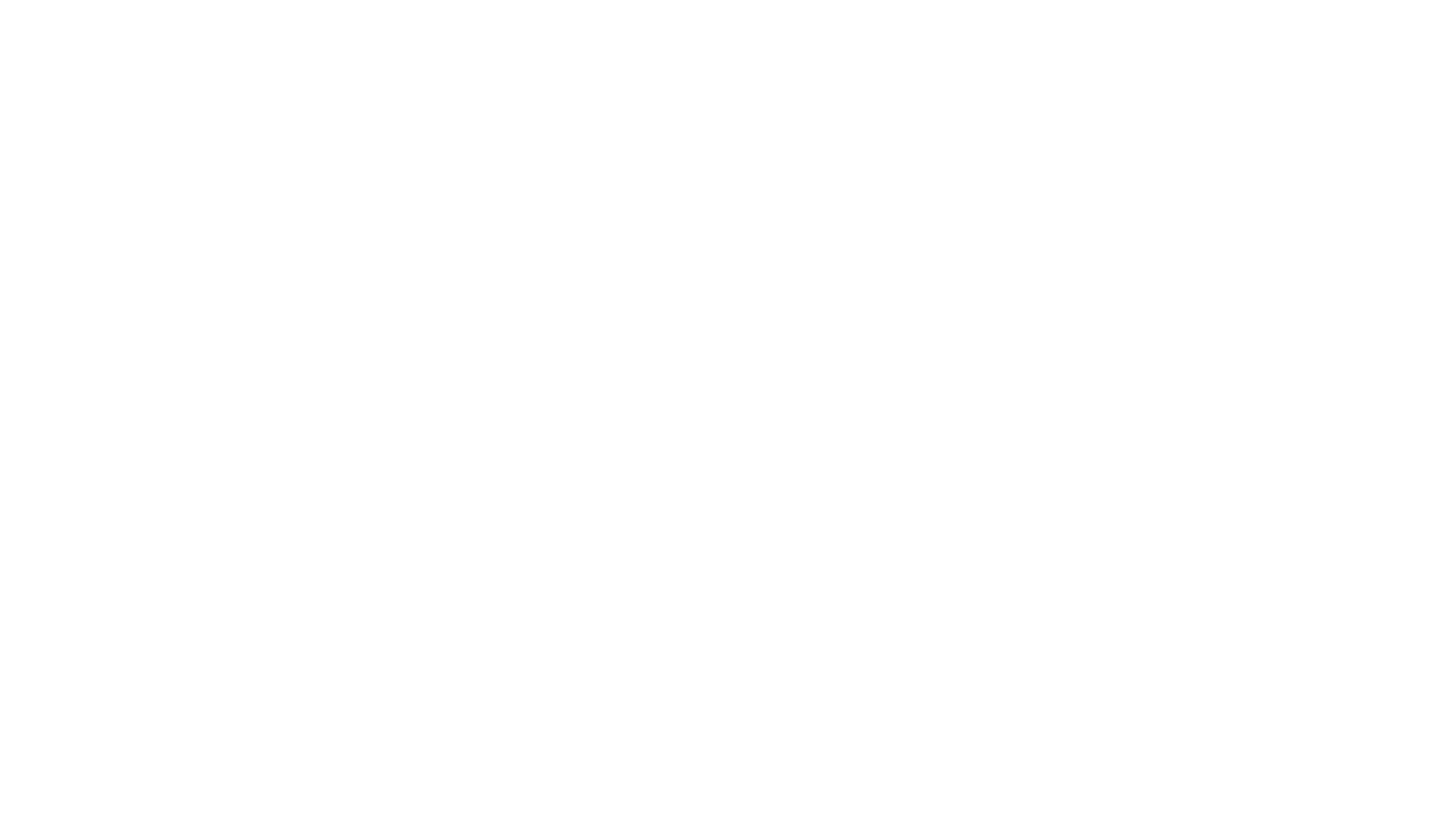 KEY TERMS
Non-Renewable Def  These are resources that are in limited supply and can’t be replaced. For example, Oil, Coal. They will eventually run out 

Renewable Def These are resource that are not in limited supply and won’t run out. They can be regrown or recycled. Examples include Wind, Trees
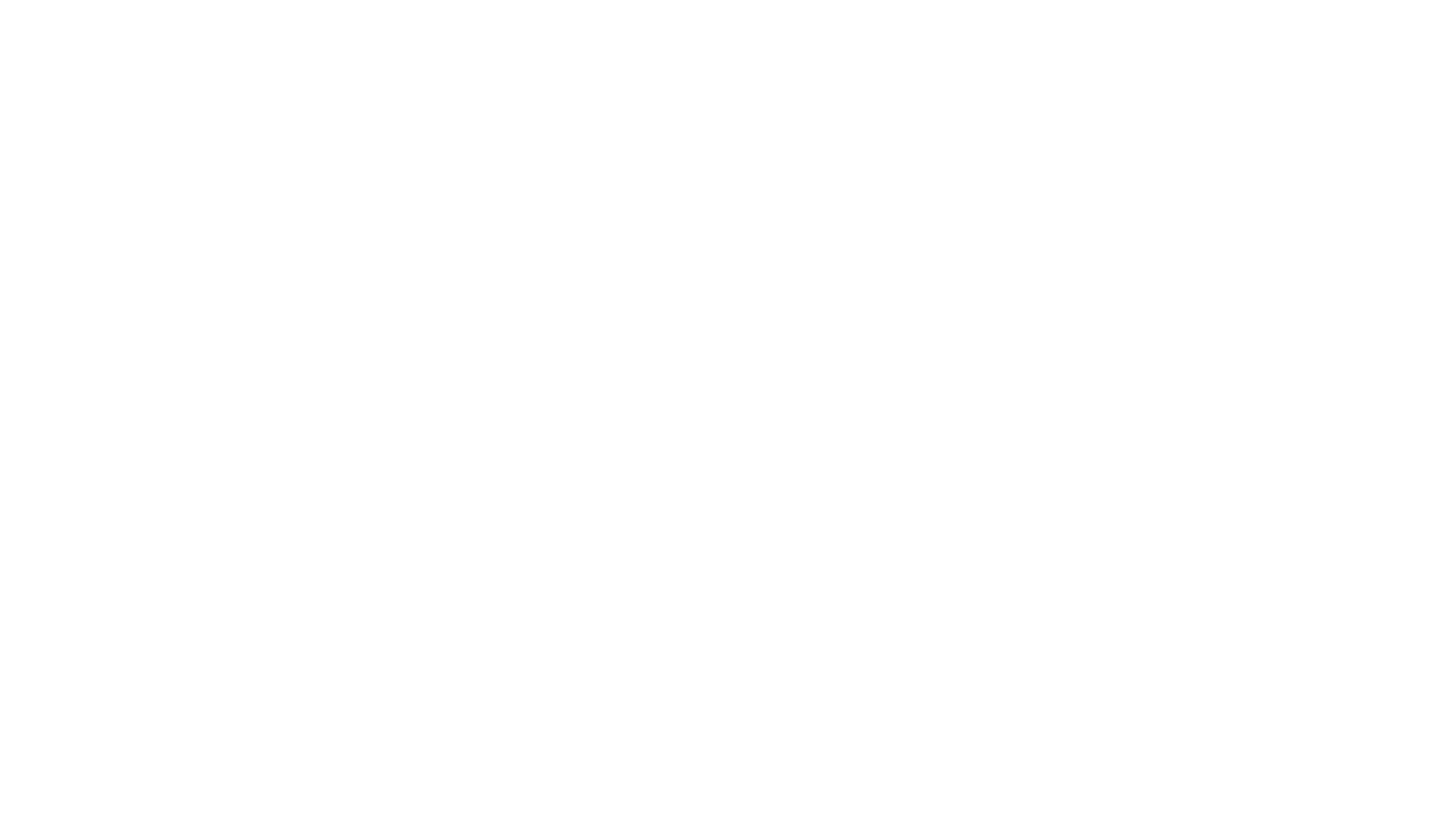 KEY TERMS
Sustainability Def This is the process of balancing the social (people), economic (Profit) and environmental (Planet) systems for wellbeing of individuals now and in the future 
Sustainability Development Def This means meeting the needs of the present without compromising future generation’s needs. 
Sustainability use Def This means using resource that meet our current needs but also persevering these resources for future generations 
Sustainability Consumption Def This means buying goods and services that don’t harm society, the environment or economy
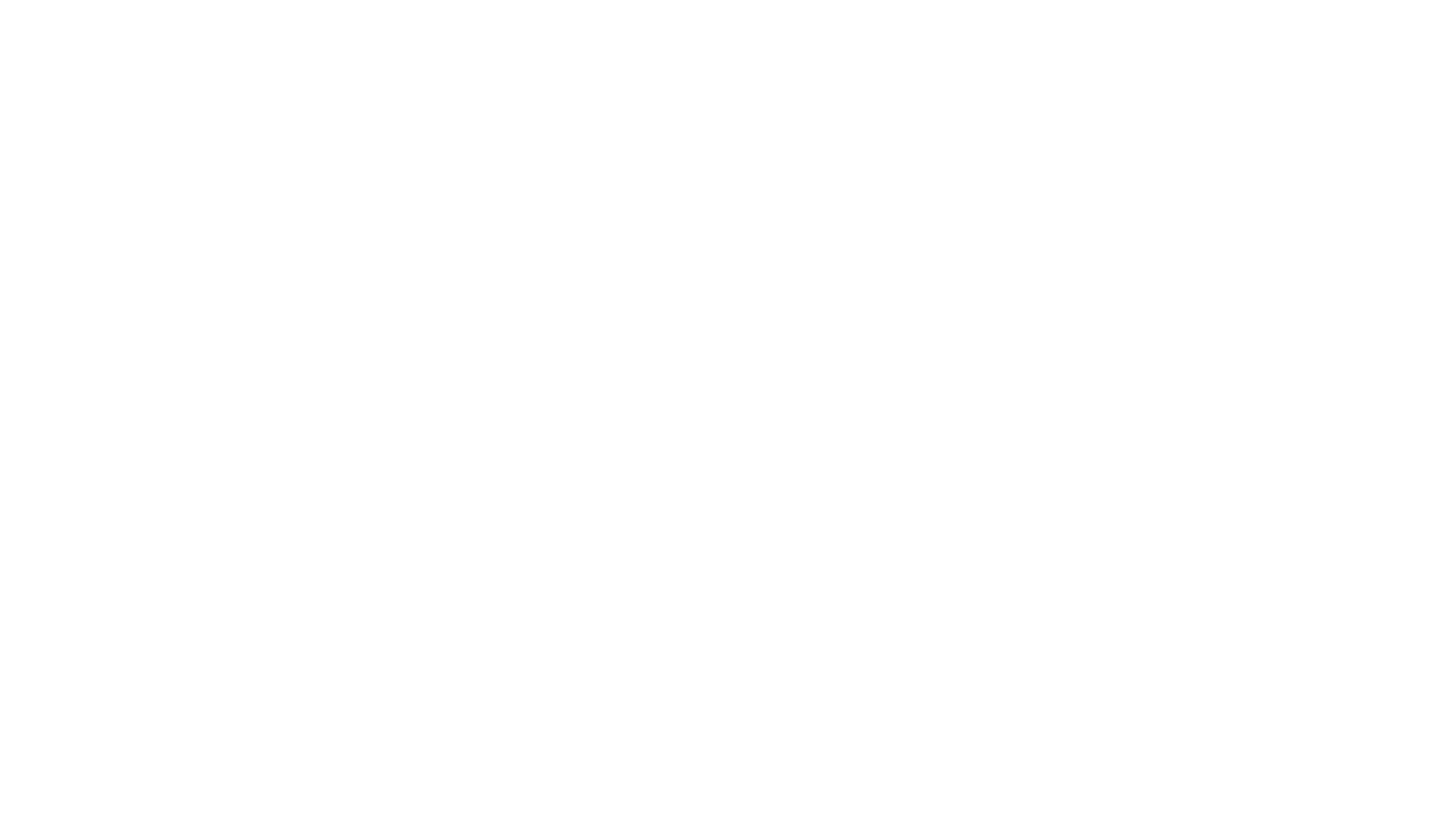 KEY TERMS
Ethical Consumer Def This is the person ability to do the right thing and make good decisions. Ethical consumer chooses gods that meet their needs, but they also think about how this affects their moral values. They buy goods that are produced in a ethical manner 
Ethical Goods Def These are produced in a manner that is kind to the environment and to the people who produce them 
Boycott Def This is when a consumer makes a choice not to buy a particular product, brand or from a certain company.
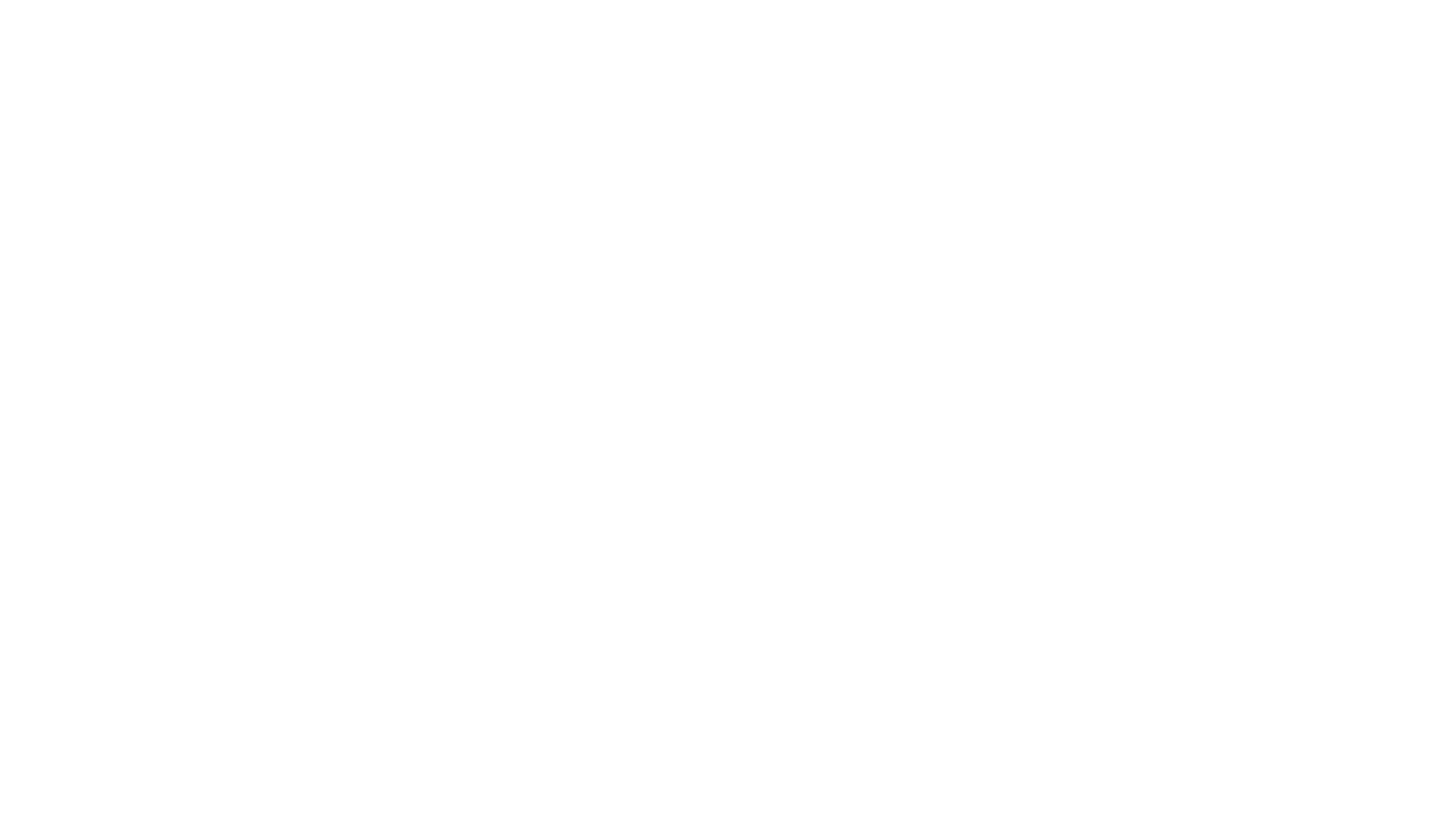 KEY TERMS
CRS Def      This stand for Corporate Social Responsibility an refers o organisations acting to benefit society and the environment
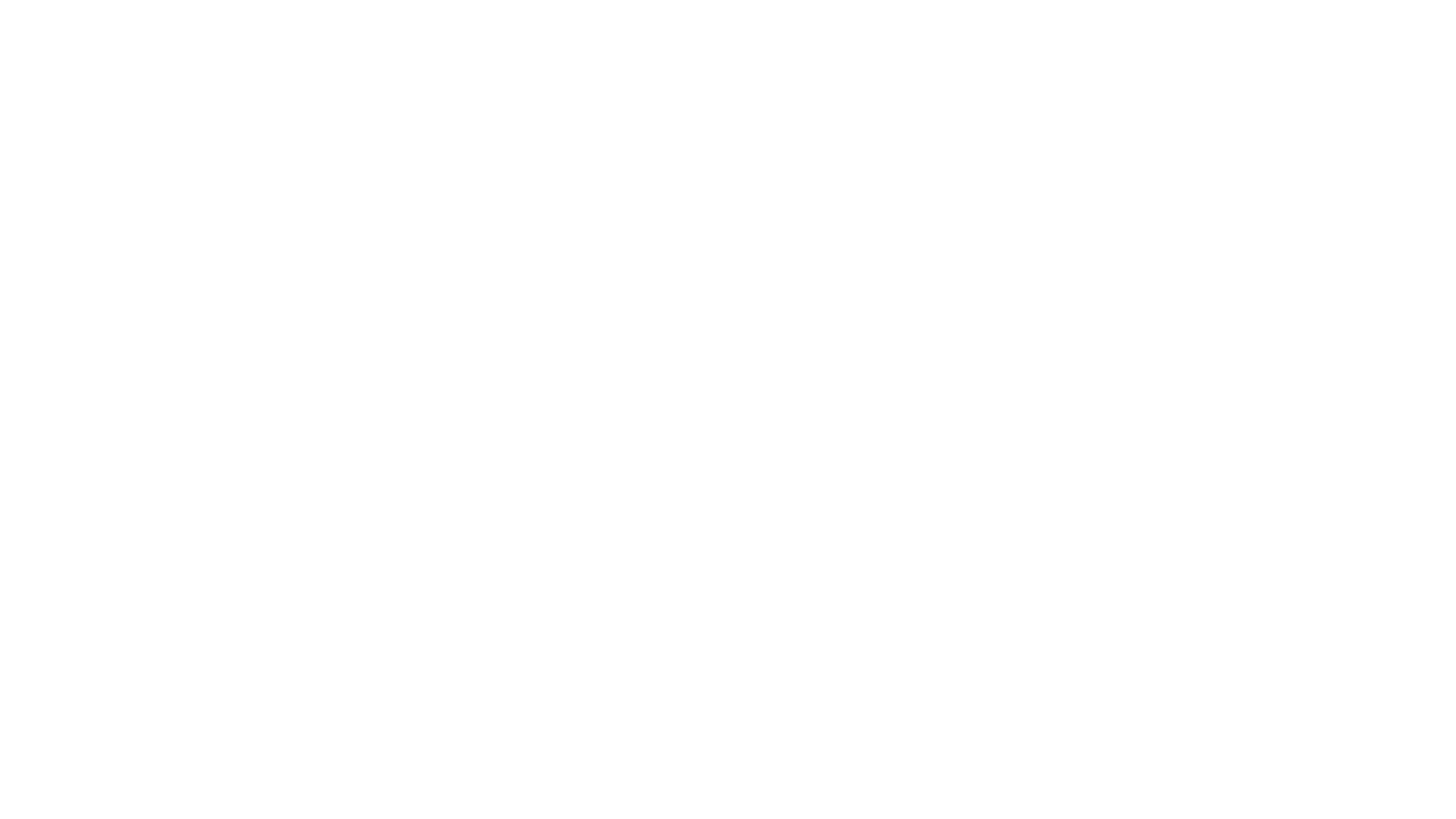 There are different types of Resources 
1. Natural (Oil and Gas)        
3. Human (Labour) 
2. Capital (Fixed Assets)                    
 4. Financial (Money) 

These resources give us the four factors of production – which are 
Land (in return we get Rent)                      
Labour (in return we get wages) 
Capital (In return we get interest)             
Enterprise (In return we get profit)
RESOURCES
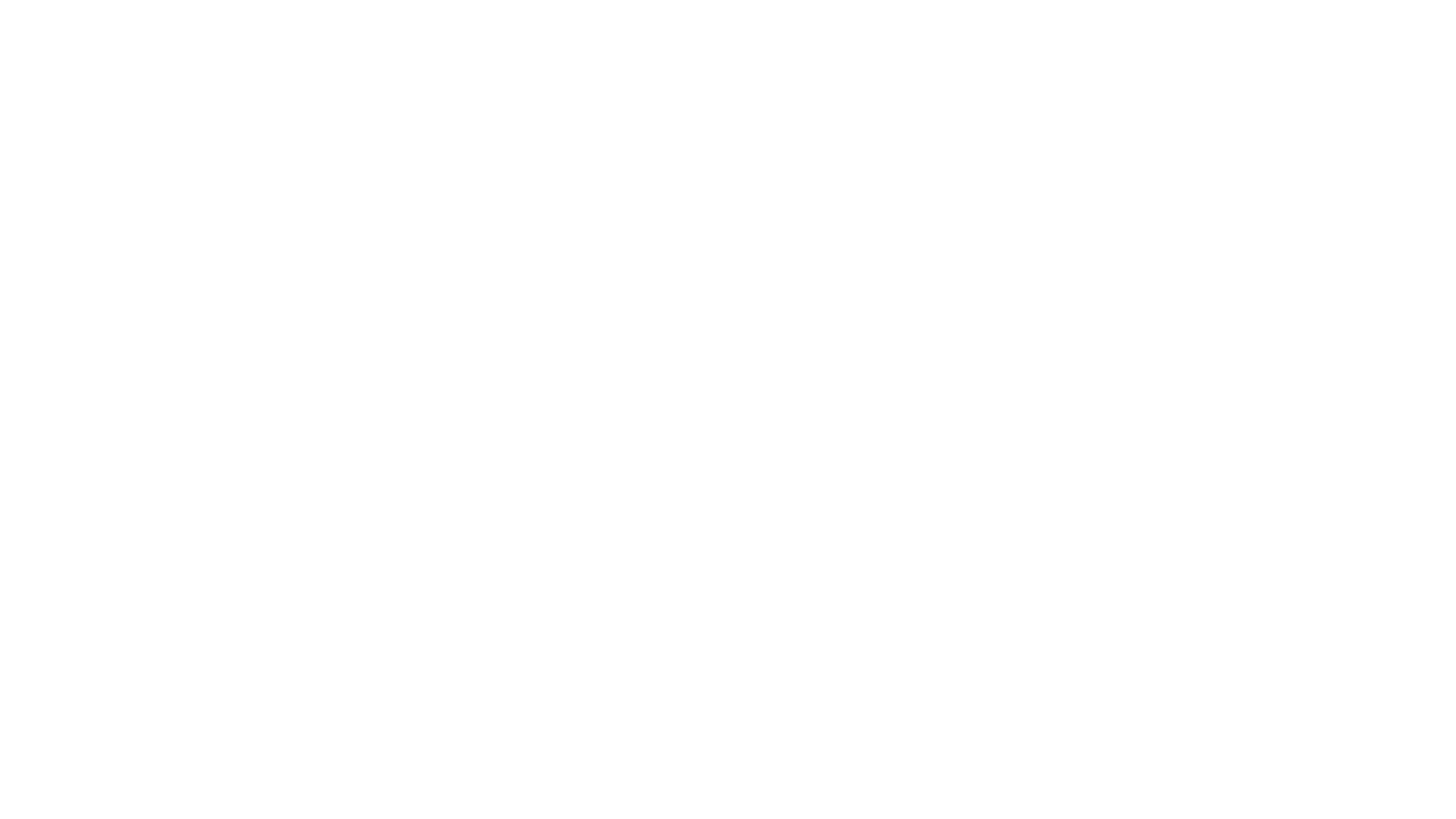 The goods and service that we buy will have an impact on our resources. Our spending will also have an impact of other people lives (Workers, Consumers) 
Non-Renewable resources 
Non-Renewable Def These are resources that are in limited supply and can’t be replaced. 
For example, Oil, Coal. They will eventually run out 
Renewable Resources 
Renewable Def These are resource that are not in limited supply and won’t run out. They can be regrown or recycled. 
Examples include Wind, Trees
RESOURCES
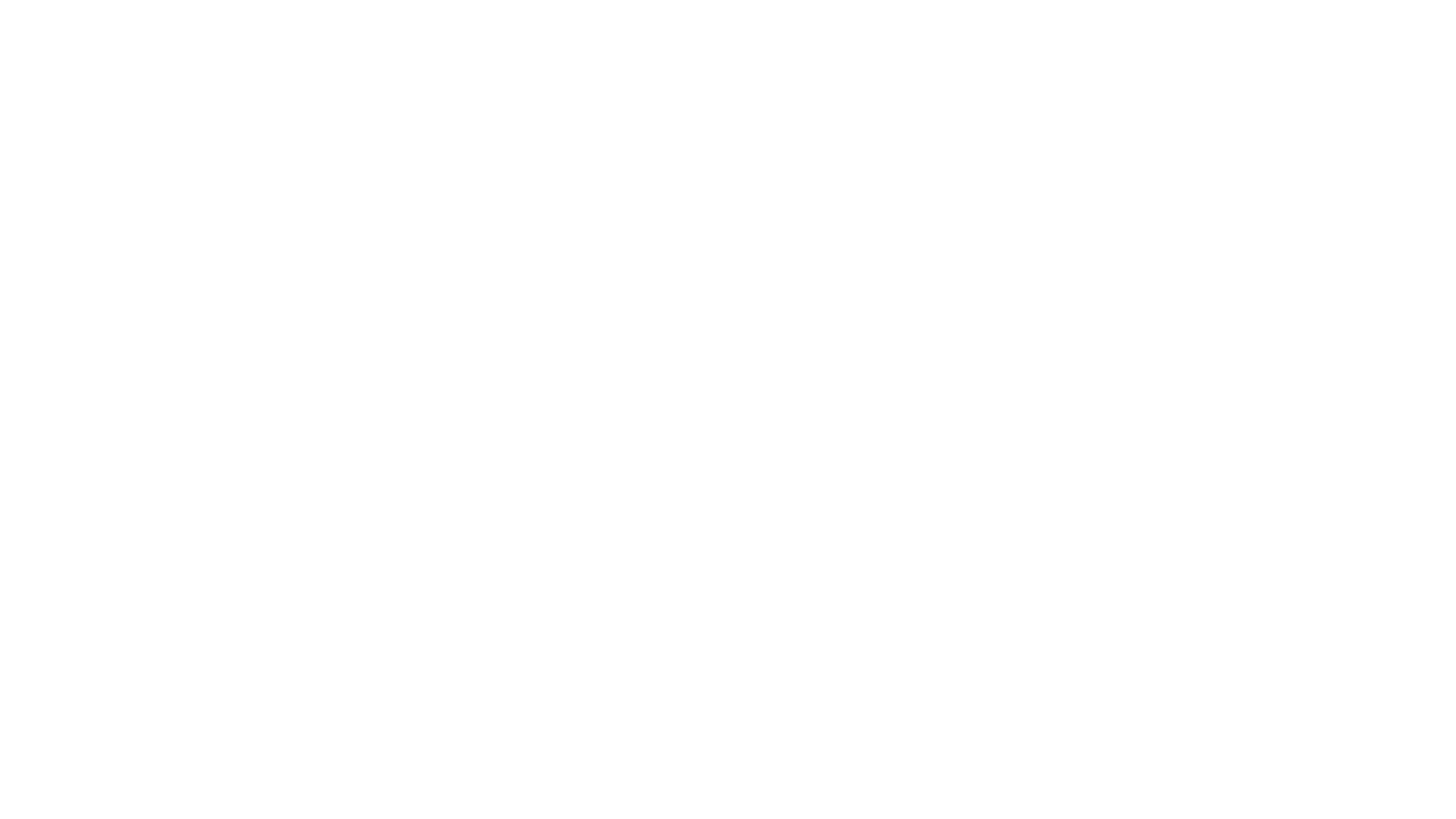 Sustainability Def  This is the process of balancing the social (people), economic (Profit) and environmental (Planet) systems for wellbeing of individuals now and in the future 
Sustainability Development Def This means meeting the needs of the present without compromising future generation’s needs. 
Sustainability use Def This means using resource that meet our current needs but also persevering these resources for future generations 
Sustainability Consumption Def This means buying goods and services that don’t harm society, the environment or economy
SUSTAINABLE CONSUMPUTION
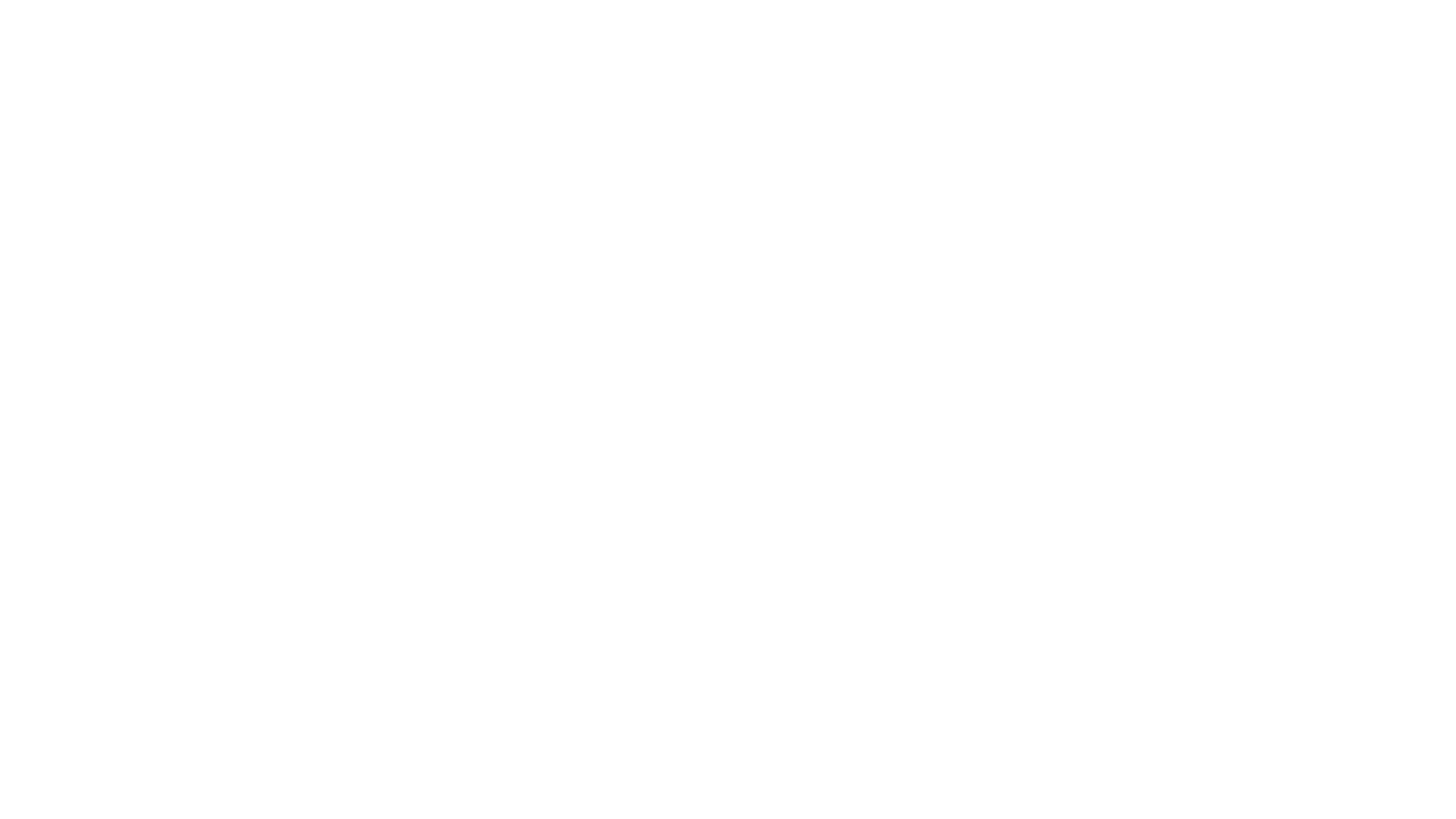 Ethical Consumer Def This is the person ability to do the right thing and make good decisions. Ethical consumer chooses gods that meet their needs, but they also think about how this affects their moral values. They buy goods that are produced in an ethical manner 

Ethical Goods Def These are produced in a manner that is kind to the environment and to the people who produce them
THE ETHICAL CONSUMER
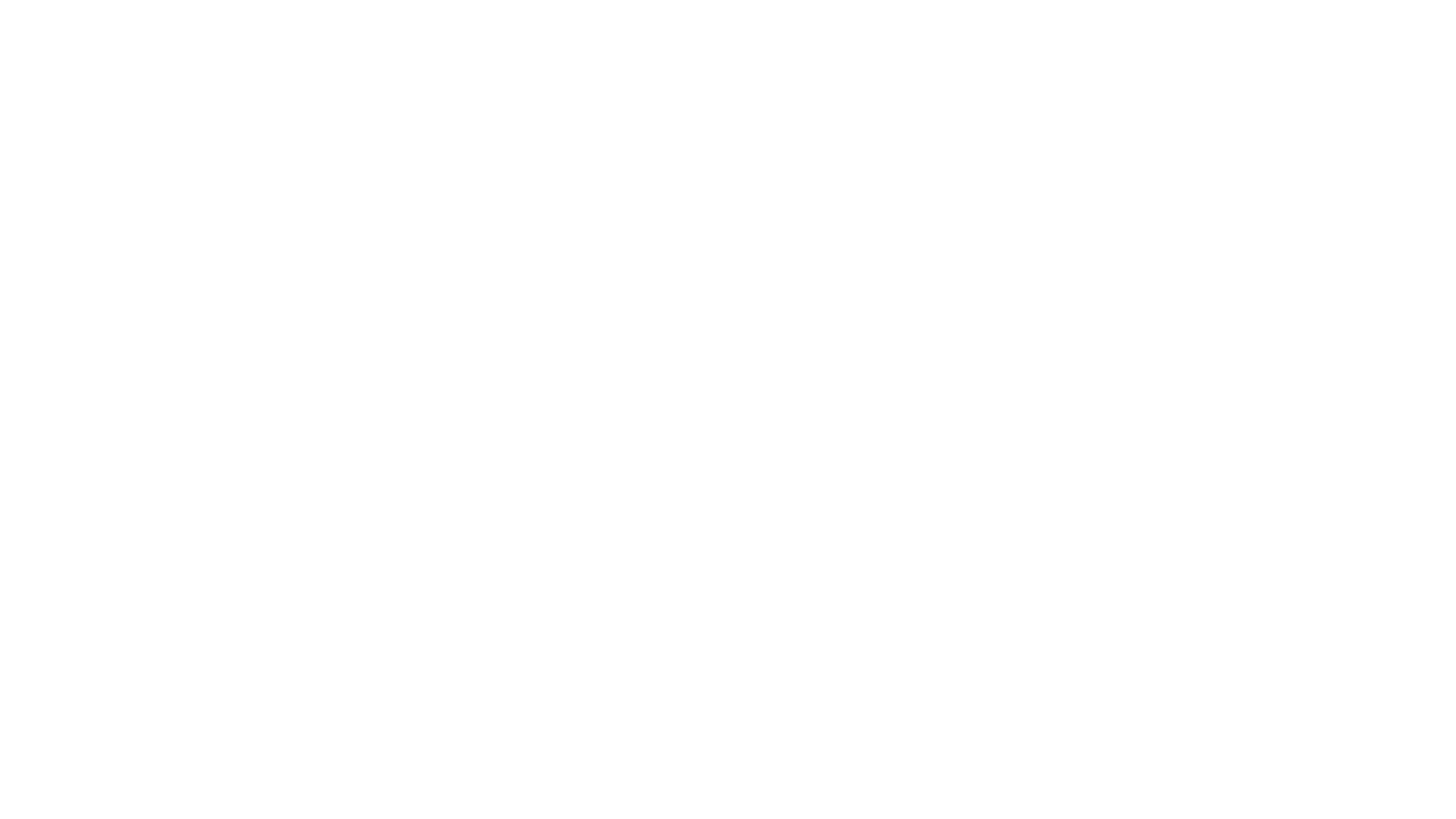 To be an ethical consumer you need to be informed about the company, how the product is made, how stakeholders are treated. 

Ethical consumer does the following when buying goods and services 
Make careful and consider choices
That responsibility for their buying decisions
Avoid product and service that have a negative impact on society and the environment
THE ETHICAL CONSUMER
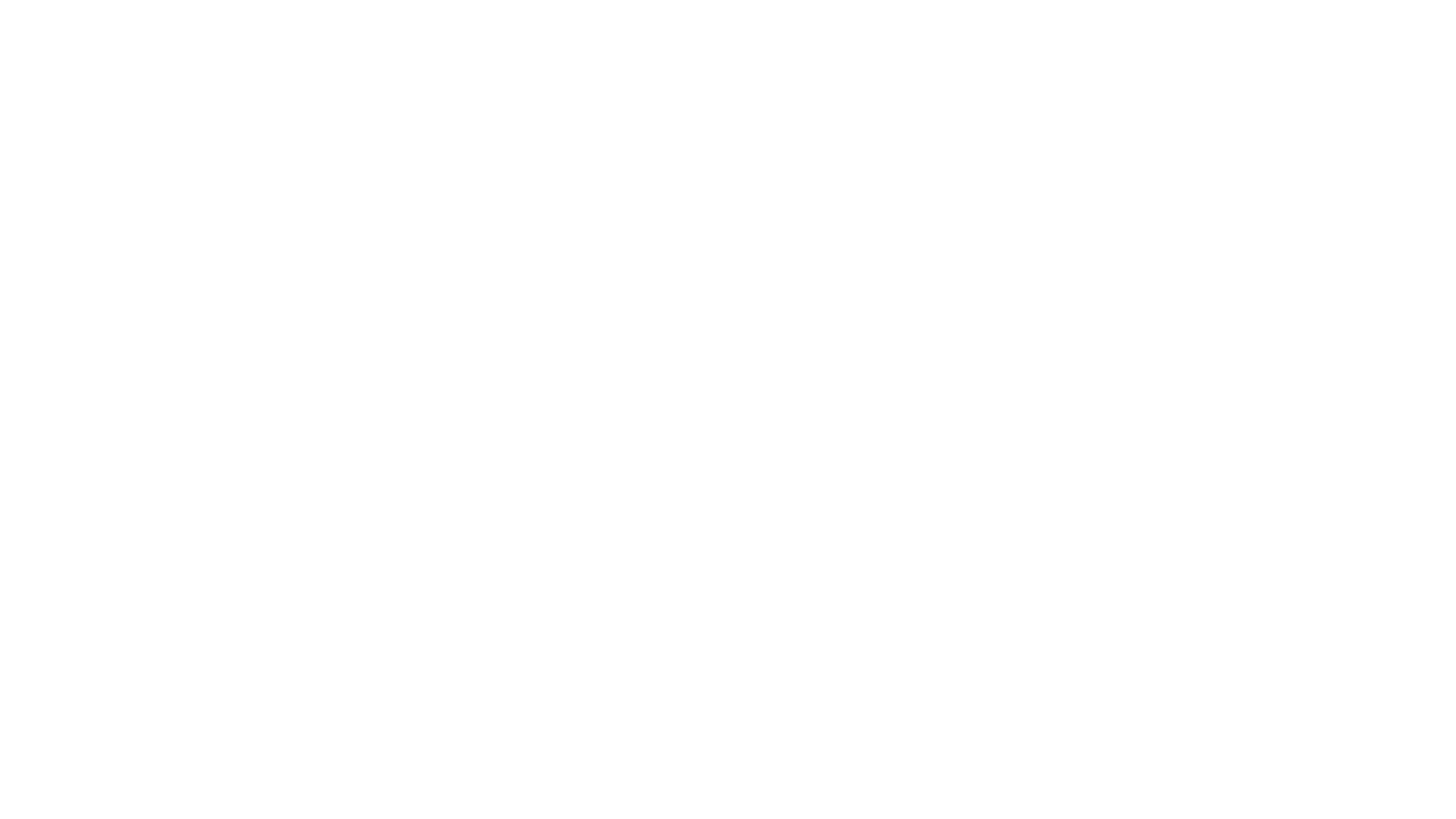 Boycott Def This is when a consumer makes a choice not to buy a particular product, brand or from a certain company. 

Because of this boycotting and protesting by consumers it has resulted in the CRS (Corporate Social Responsibility) 
  
CRS Def This stand for Corporate Social Responsibility an refers o organisations acting to benefit society and the environment
THE ETHICAL CONSUMER
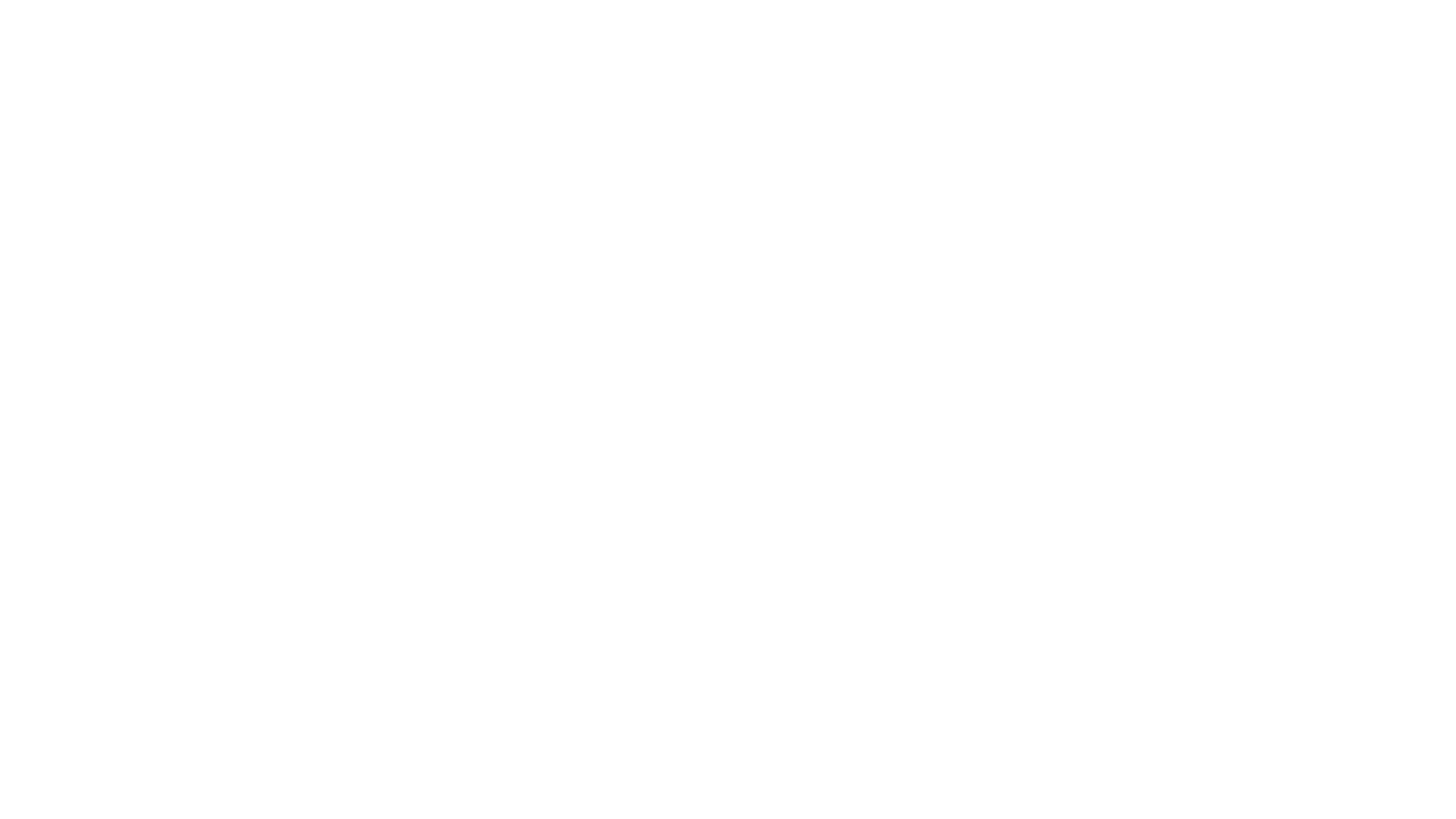 Increase in emphasis on CSR
Increased focus on Green Consumerism
How big is your carbon footprint
The United Nations Millennium Development Goals
The production of fair labour certified garments
The promotion of animal welfare
Sustainable resources and technologies
Reduce Reuse Recycle
THE IMPACT OF ETHICAL CONSUMERISM
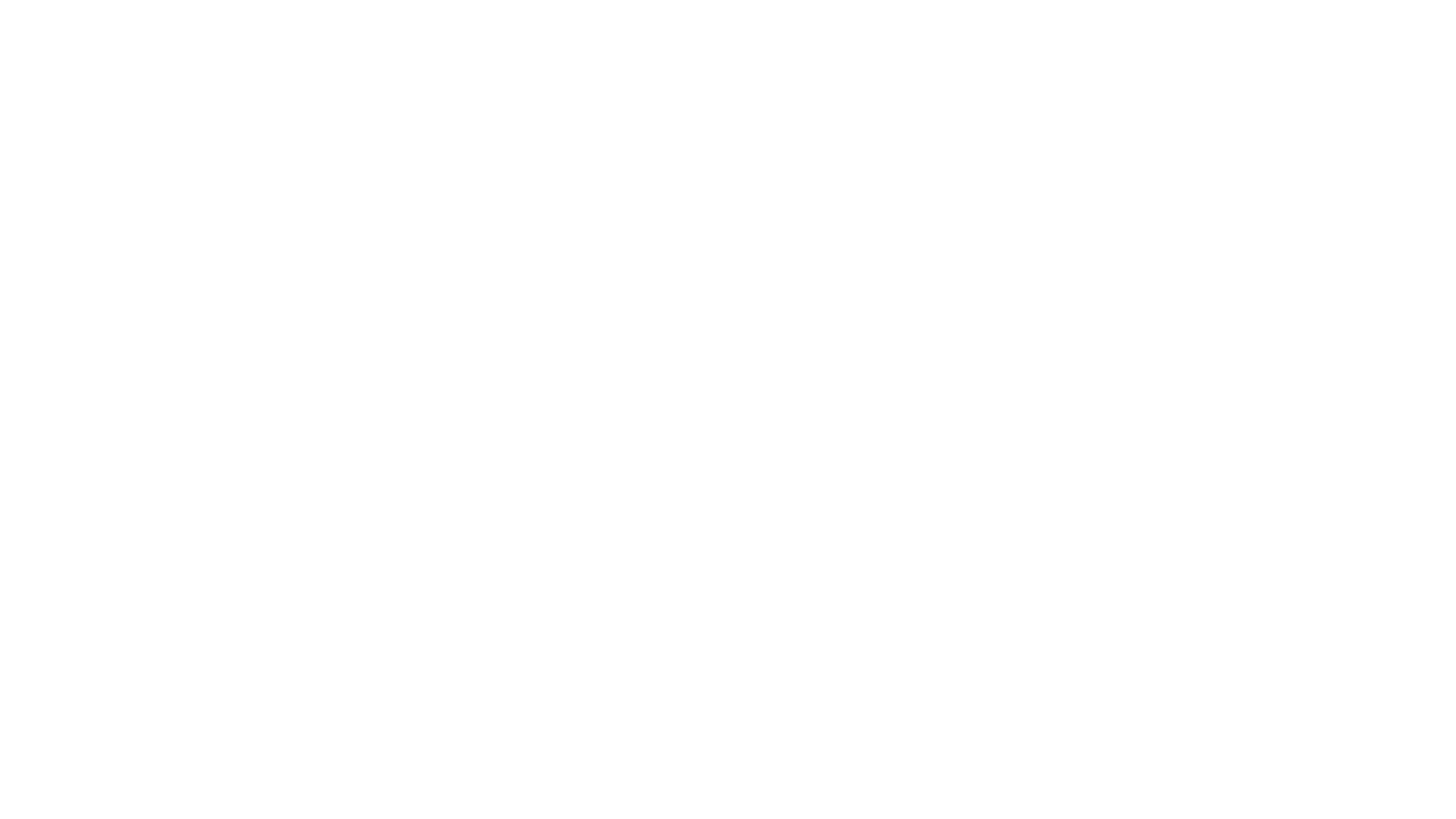 Engage in life cycle thinking
Ask Questions
Support sustainable business
Reduce, Reuse, Recycle
Consider end of like disposal
Shop Local where possible
SO WHAT CAN YOU DO